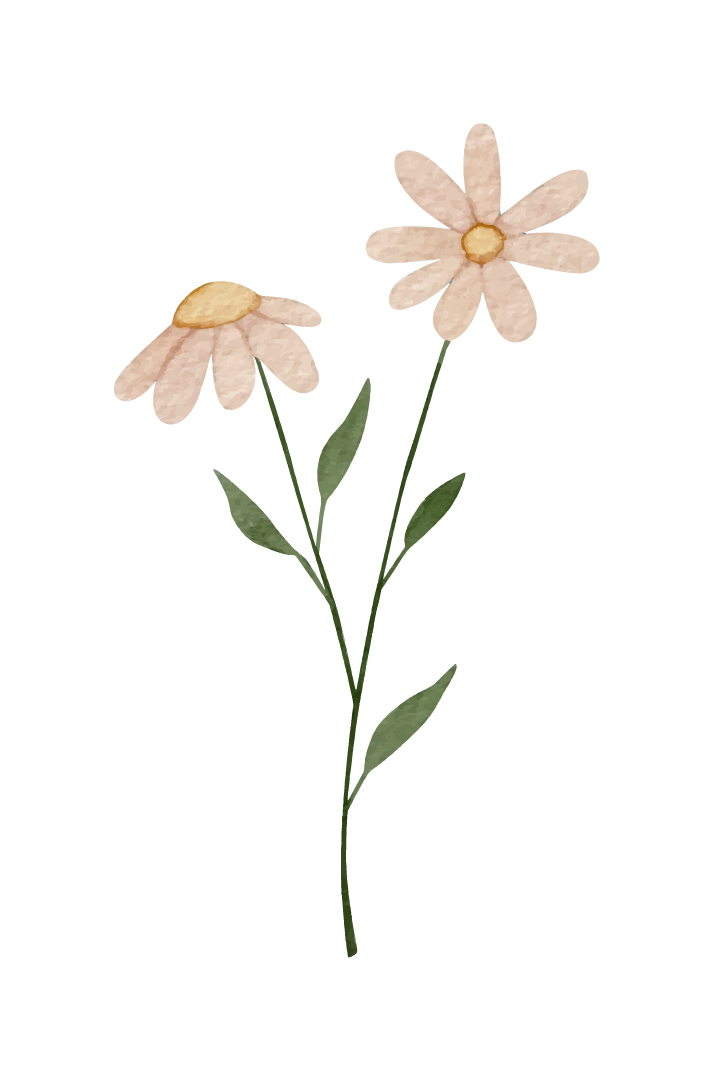 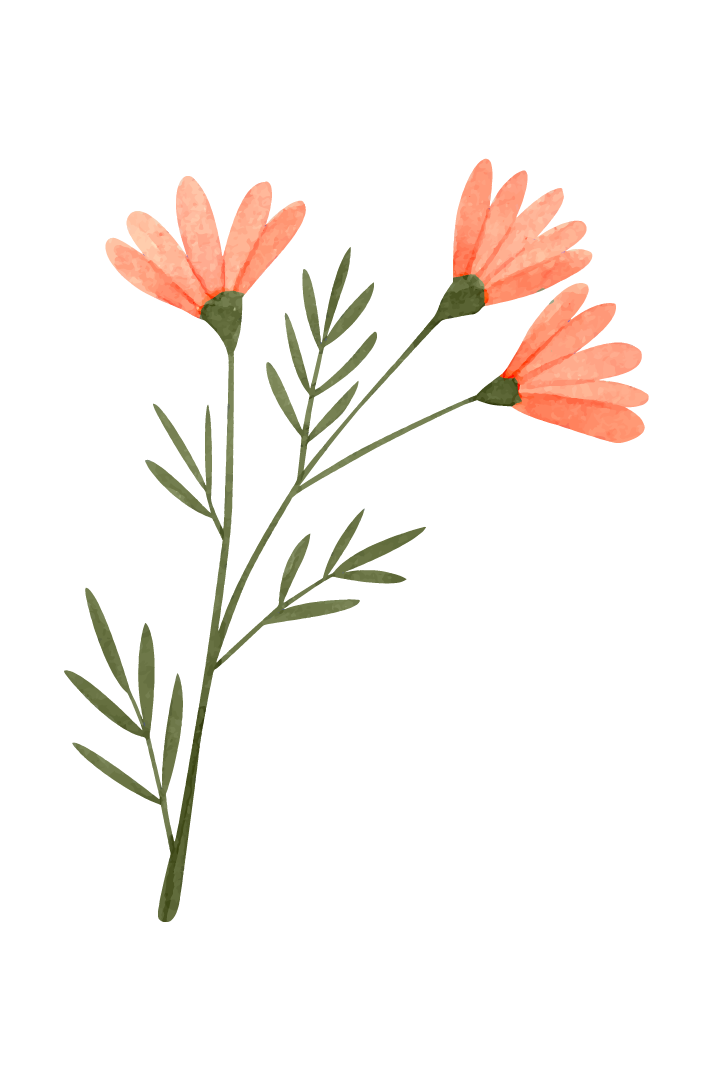 RENCANA TINDAK LANJUT
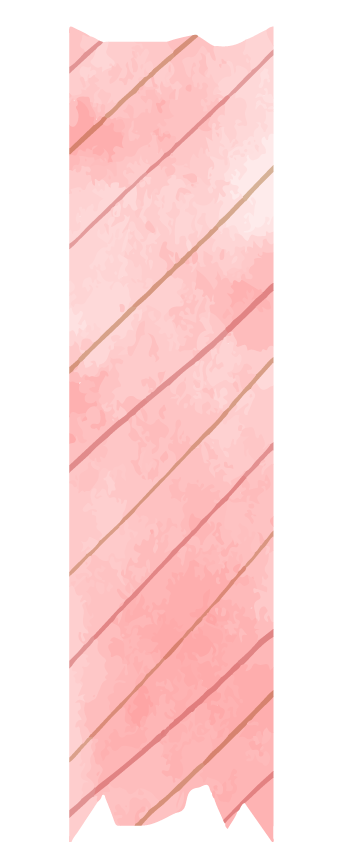 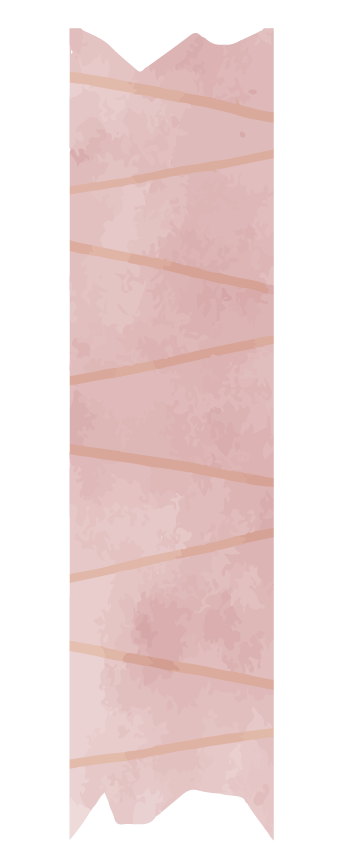 PENGERTIAN
Rencana kegiatan yang akan dilaksanakan setelah mengikuti , melaksanakan dan evaluasi dari suatu kegiatan . 
Merupakan suatu program jaminan bagi keberlangsungan dan keberlanjutan dari program yang sebelumnya telah dilaksanakan.
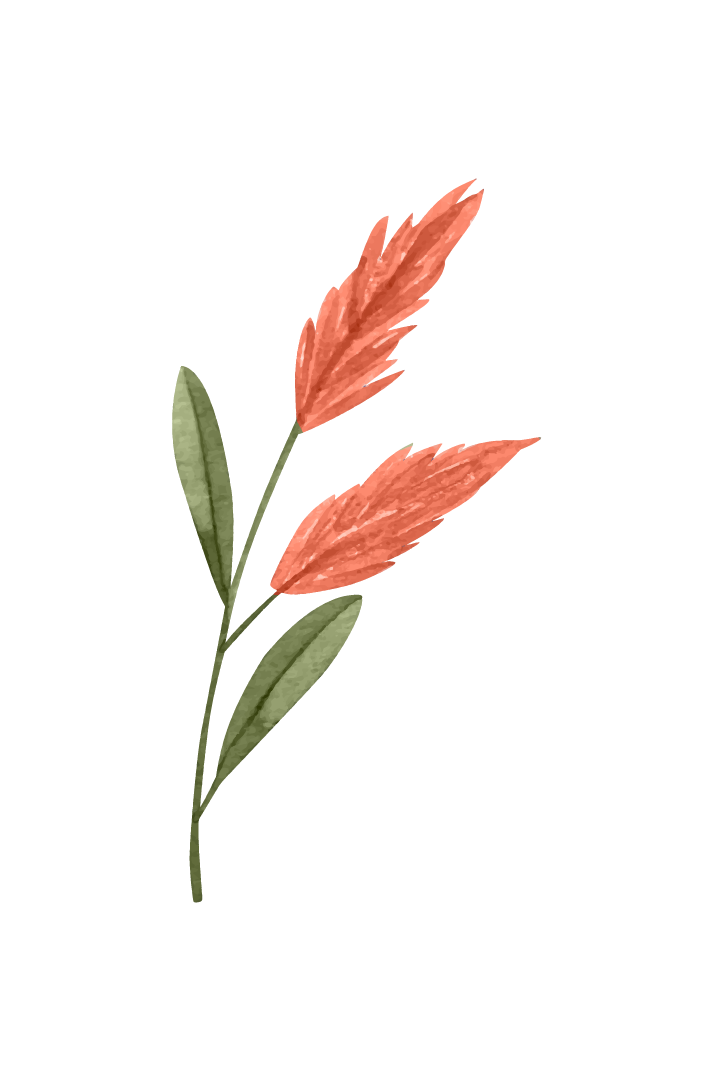 Tujuan :
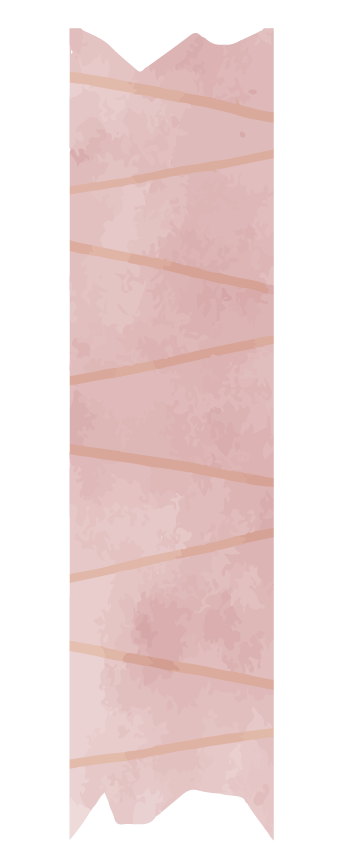 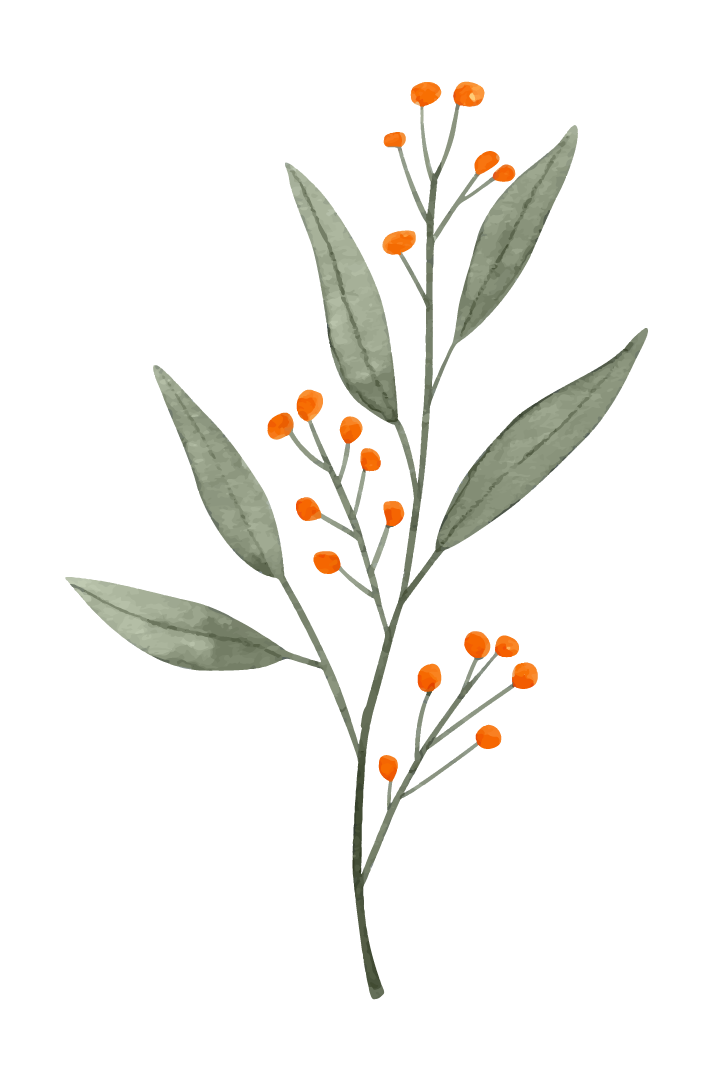 Sebagai acuan /panduan kegiatan dalam menindak lanjuti kegiatan yang akan dilakukan berikutnya
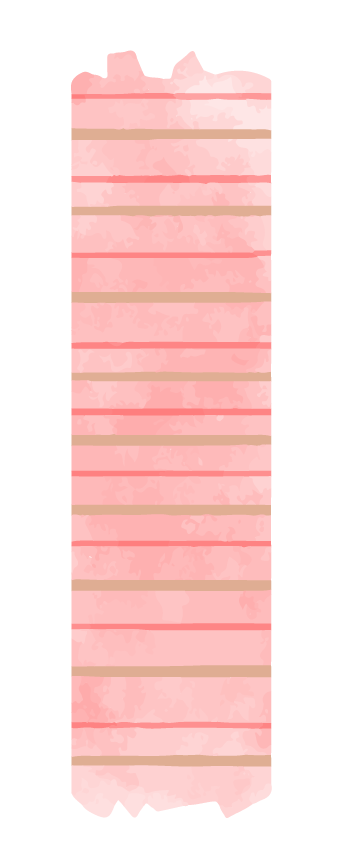 CIRI-CIRI RTL
01.
02.
Terarah
Jelas
Memiliki tujuan yang jelas
Mudah dimengerti dan pembagian  tugas yang jelas
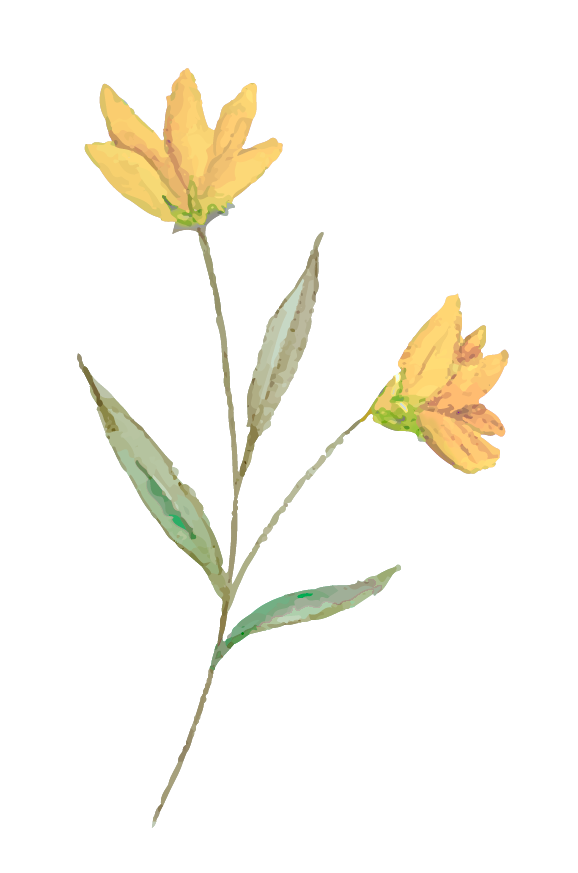 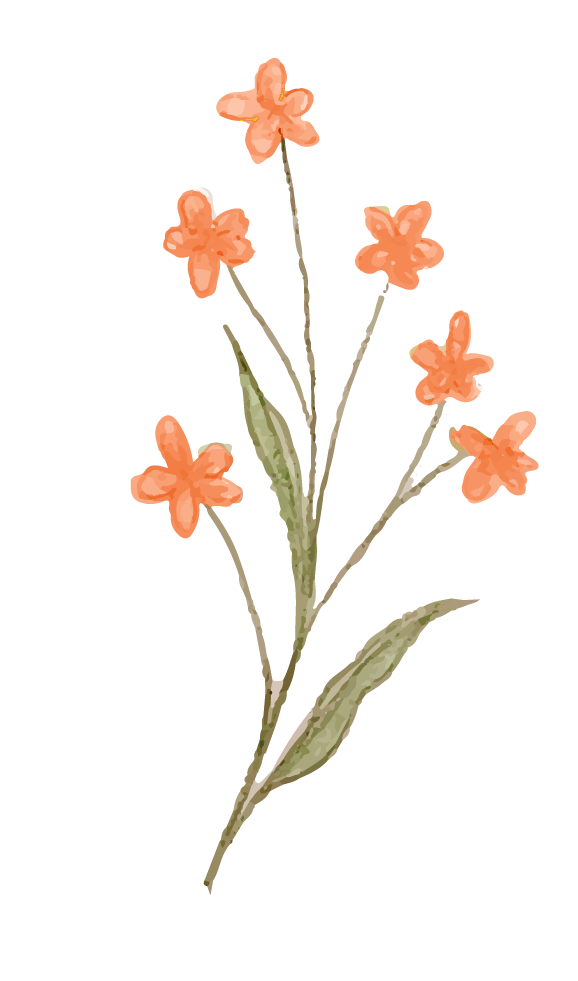 03.
Fleksibel
Disesuaikan dengan situasi , memiliki waktu pelaksanaan  yang jelas
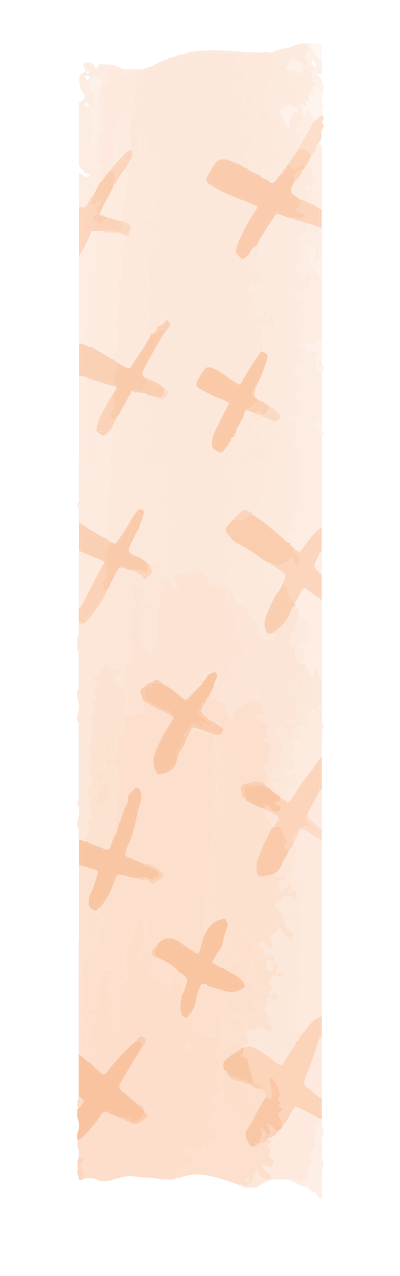 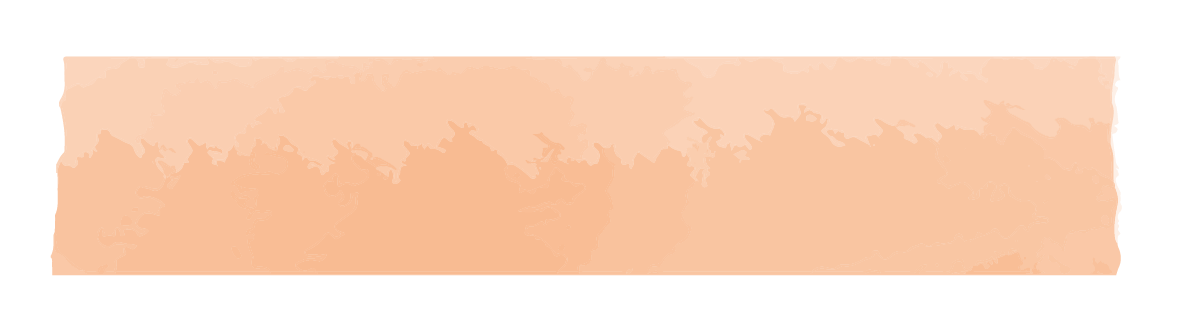 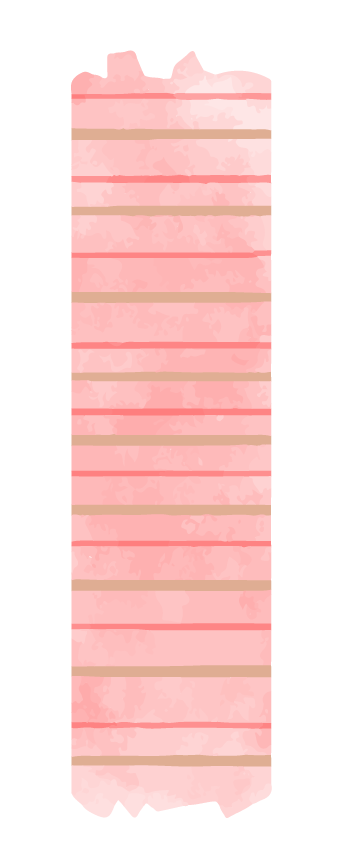 Langkah Penyusunan :
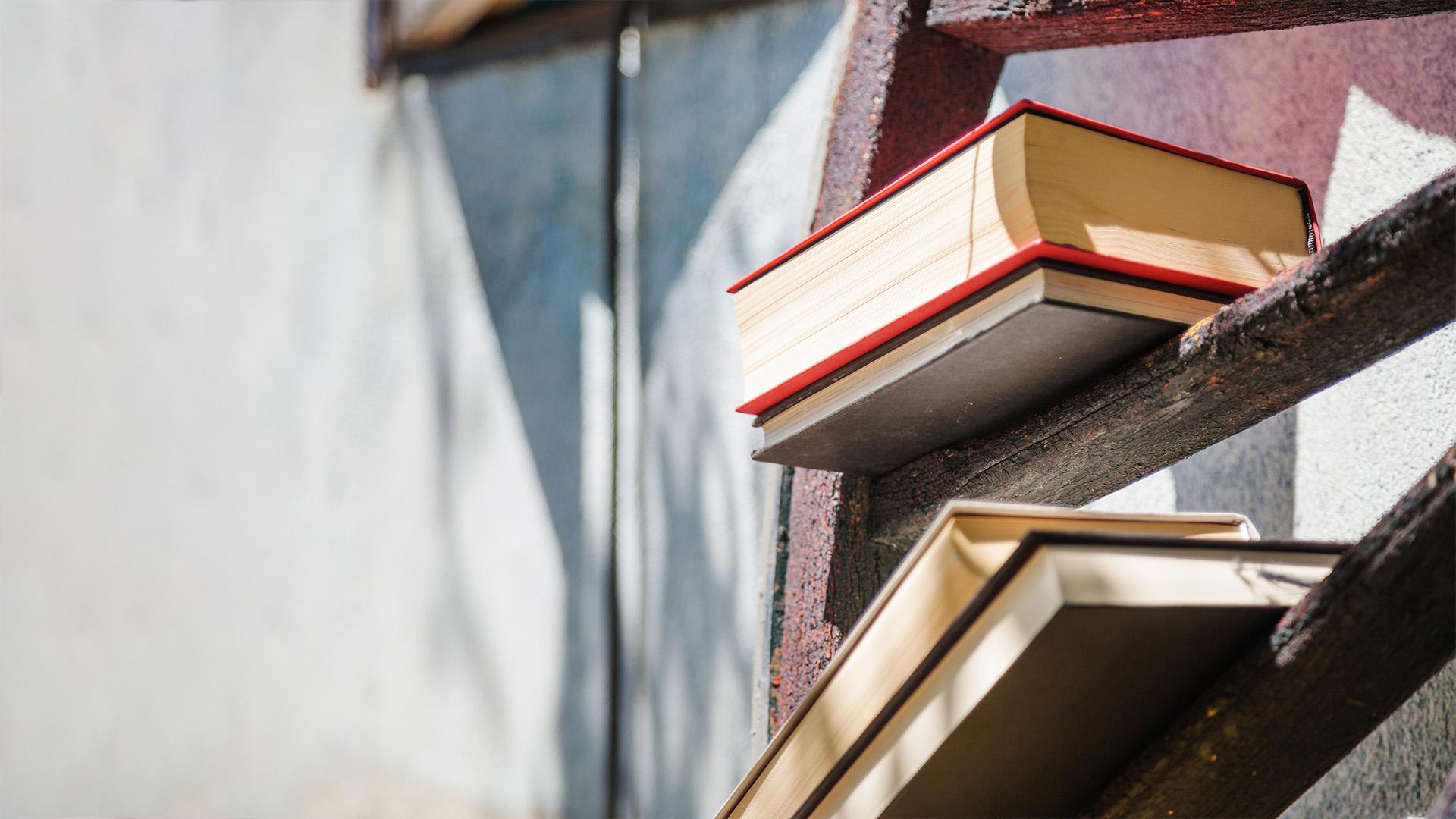 Identifikasi dan perumusan yang jelas dari rencana kegiatan 
Tetapkan Ruang Lingkup Pelatihan yang akan dilakukan 
Tentukan Tujuan dari masing-masing kegiatan 
Tentukan Sasaran kegiatan 
Perkirakan waktu yang diperlukan pada kegiatan
Besar dan sumber biaya yang dibutuhkan
Person yang terlibat dalam (peserta dan PJ)
Tentukan materi /modul 
Susun rencana kegiatan pelatihan
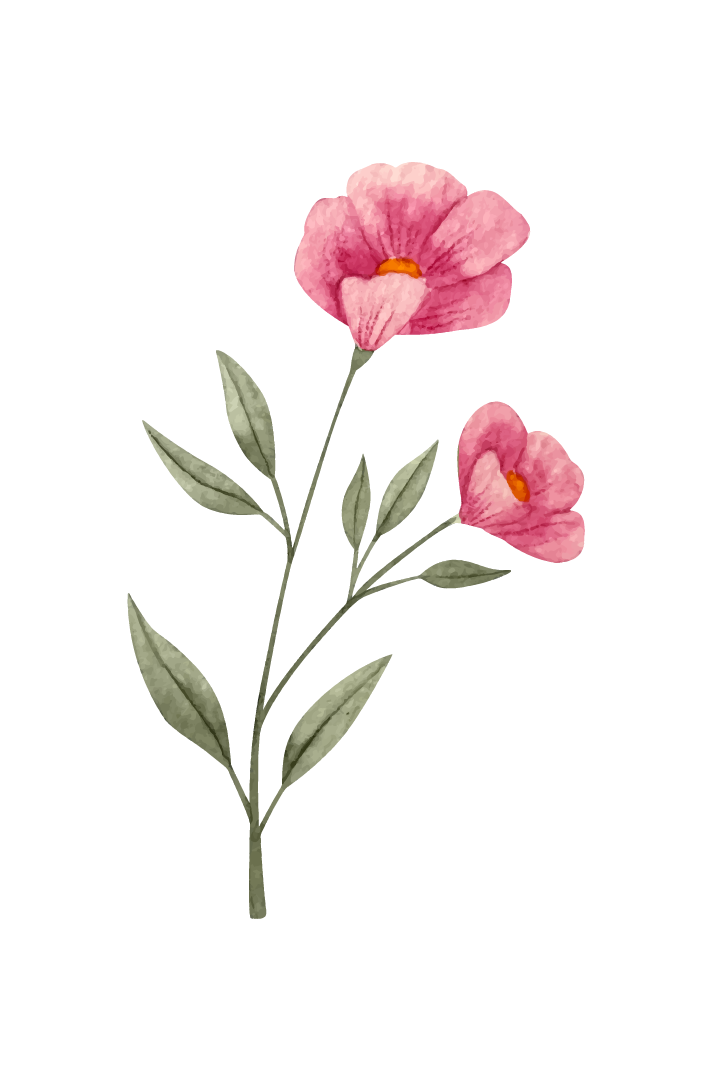 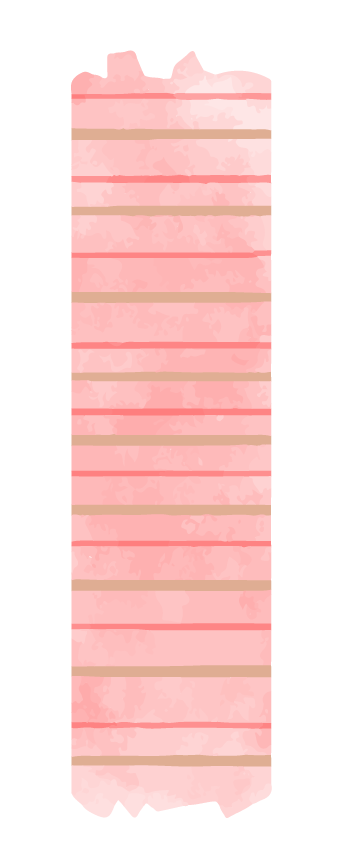 Unsur Penyusunan RTL
02
01
03
Tujuan Kegiatan
Sasaran Kegiatan
Jenis Kegiatan
04
06
05
Cara dan Metoda
Biaya
Waktu dan Tempat
08
07
Keterangan
Pelaksana/Pen-Jab
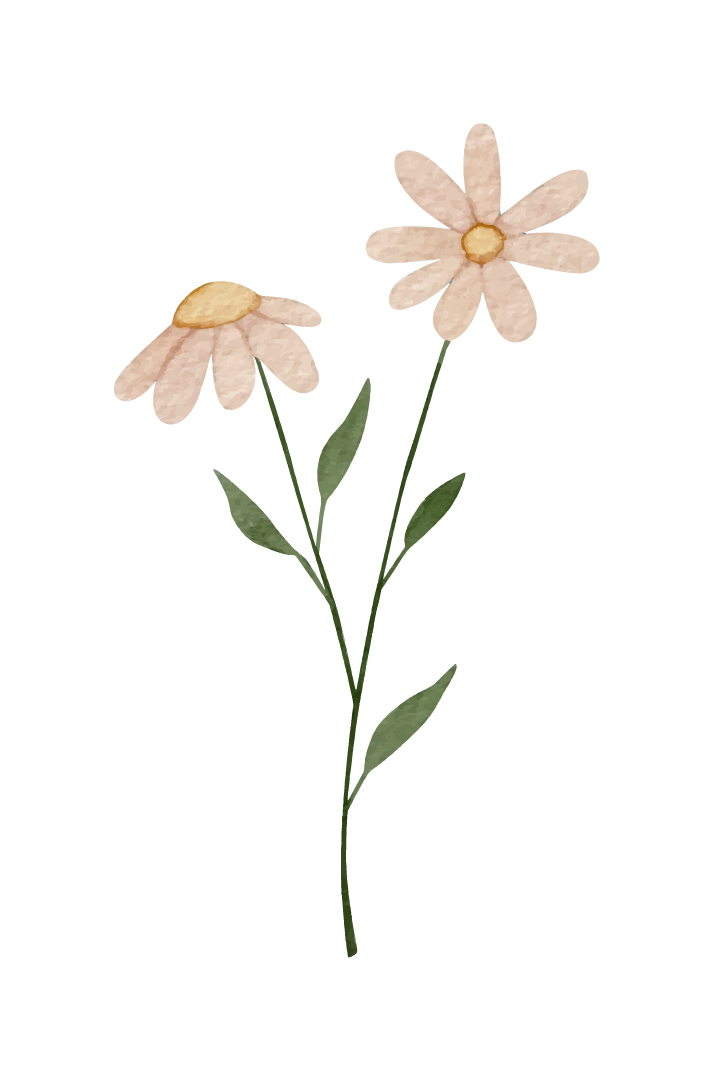 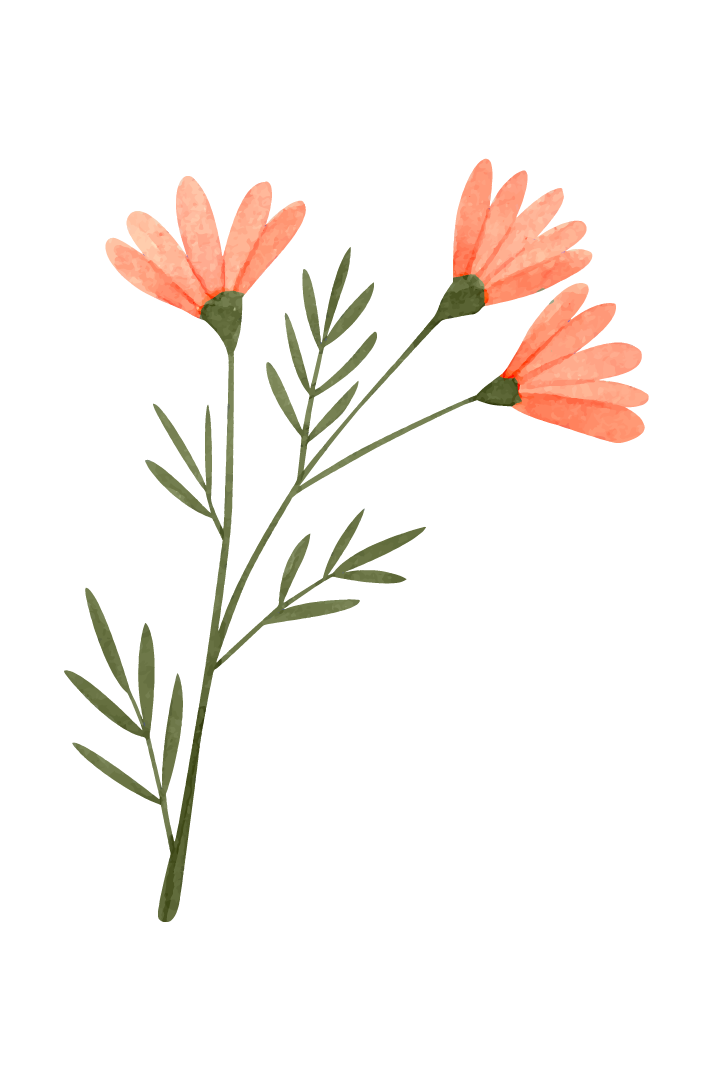 SELAMAT MENYUSUN RTL
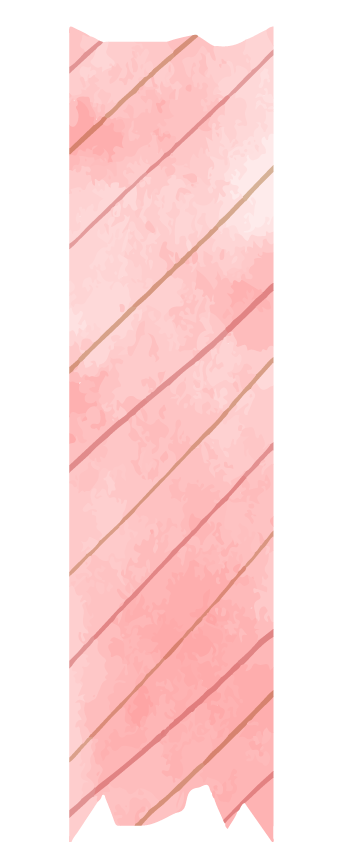 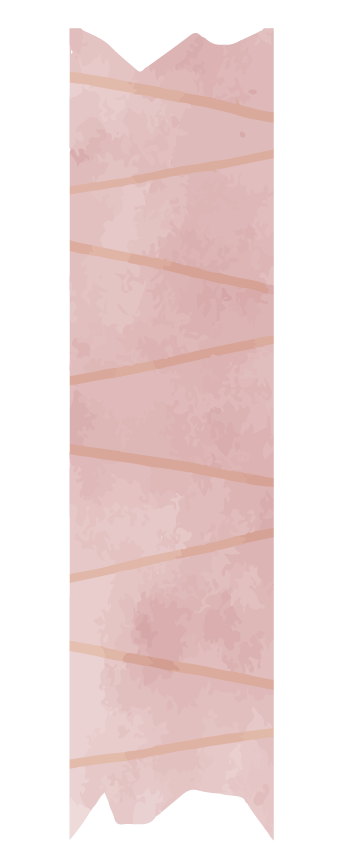